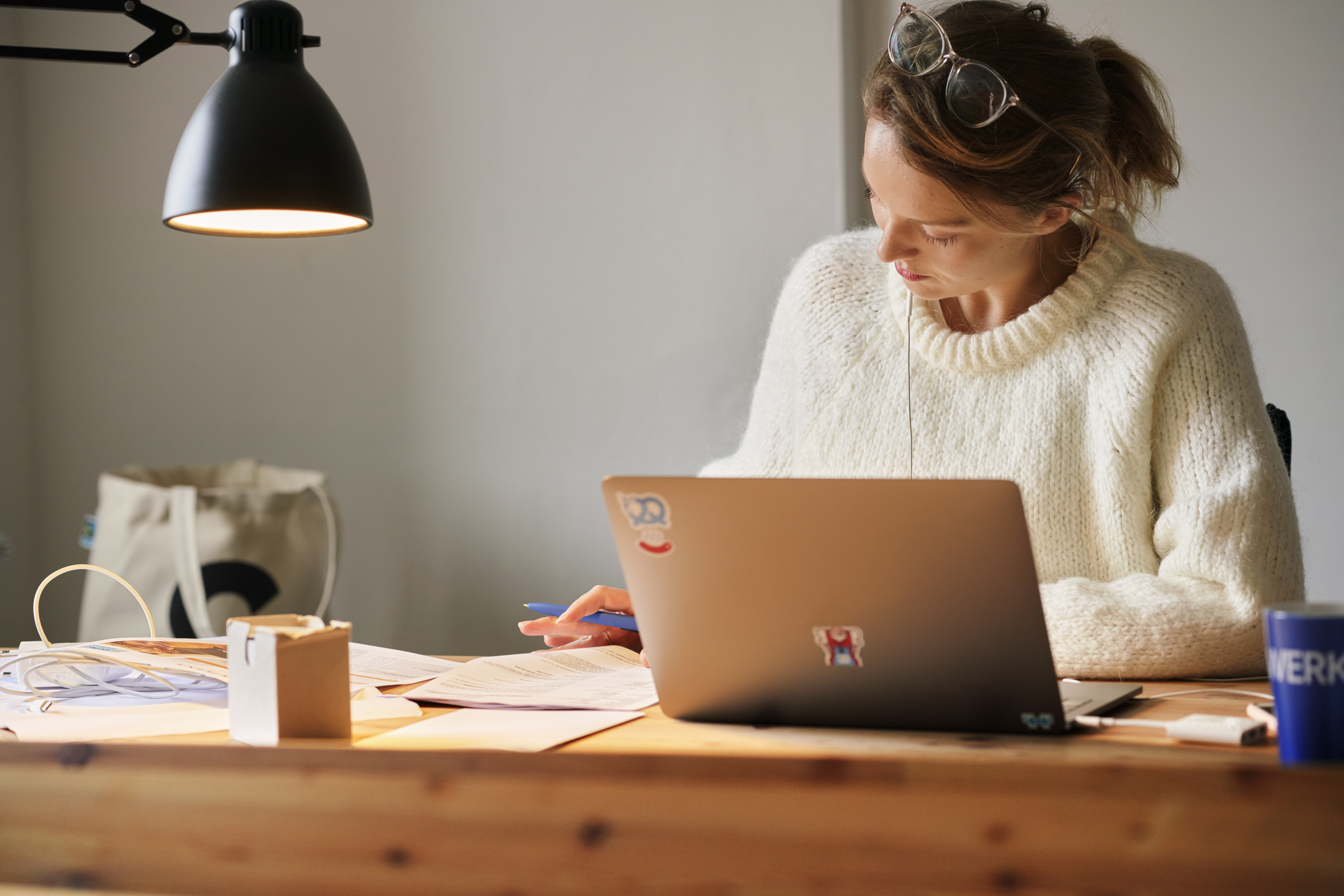 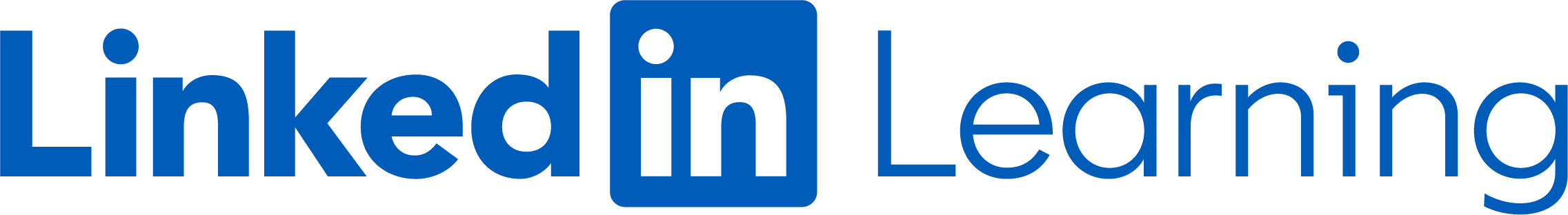 Una plataforma de aprendizaje personalizado y práctico para todos
Introducción a LinkedIn Learning para el desarrollo profesional
Contenido disponible
_____
Negocios

Búsqueda de empleo
Microsoft Office
Gestión de proyectos
Servicio de atención al cliente
Preparación para certificación: PMP®, NASBA, etc.
Marketing digital
etc.

Tecnología

Informática en la nube
Ciencia de datos
Infraestructura tecnológica
CompTIA
Desarrollo web
etc.

Creatividad

CAD
Adobe Suite
Diseño de interfaz de usuario
Grabación de vídeo
Fotografía
etc.

Además, puedes alojar tu propio contenido junto con nuestro catálogo.
¿Qué hacemos?
Proporcionar a los desempleados las aptitudes necesarias para aprovechar las oportunidades actuales.
Permitir a las administraciones públicas ampliar y supervisar sus estrategias de desarrollo profesional.
Equipar a los asesores con el mejor contenido y aptitudes administrativas para impulsar los resultados más allá de la formación presencial.
Objetivo: ayudar a encontrar empleo
Con LinkedIn Learning las personas desempleadas pueden:
Adquirir las aptitudes interpersonales y técnicas más recientes y demandadas.
Obtener recomendaciones basadas en tendencias del sector y adaptadas a su nivel y sus objetivos.
Formarse en cualquier momento desde su ordenador o dispositivo móvil, ya sea con o sin conexión.
Obtener certificaciones y darse a conocer en la mayor red profesional del mundo.
«Conseguí mis tres últimos empleos gracias a LinkedIn. Es el mejor sitio para crear tu red, aprender aptitudes nuevas y conseguir empleo.»
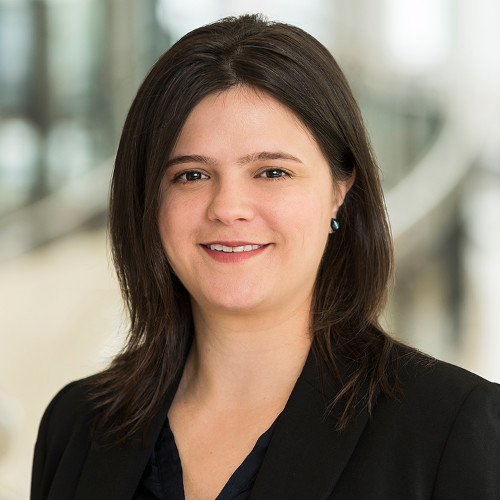 Gabriela Castro 
Coordinadora de proyectos financieros
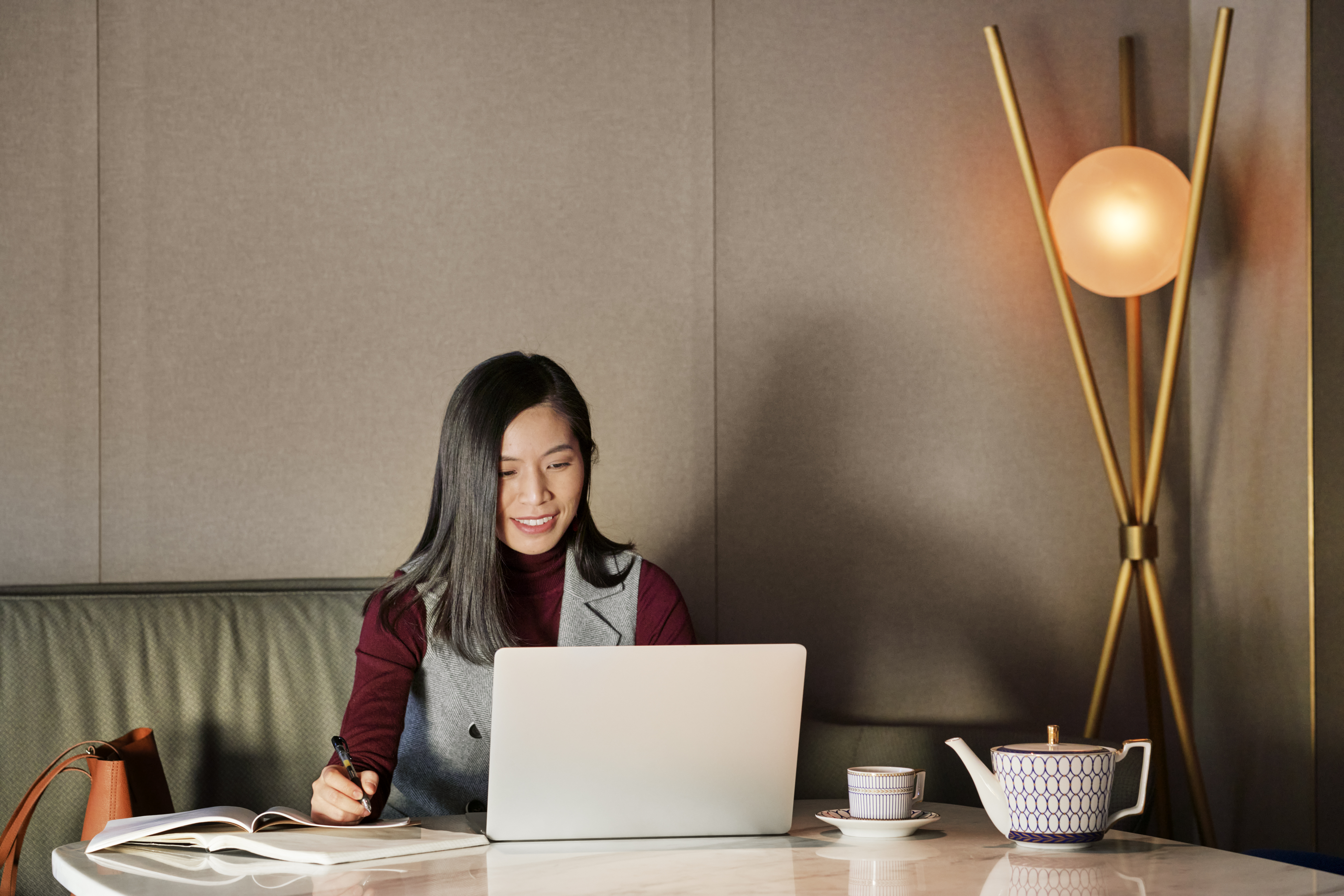 Datos clave sobre la colaboración
Resultados y preparación para el mercado laboral. La información exclusiva de LinkedIn te permite ver qué empresas contratan a los profesionales y las carencias de aptitudes entre la población actual.
Información en tiempo real sobre aptitudes. Determina las necesidades de formación concretas de los profesionales accediendo a datos en tiempo real sobre las aptitudes con las que cuenta tu zona.
Contenido colaborativo. Cada semana añadimos más de 60 cursos colaborativos a los 16.000 de nuestro catálogo, todos impartidos por expertos. El contenido está disponible en español, inglés, alemán, francés, japonés, chino y portugués.
Alojamiento de contenido propio. Carga tus vídeos y documentos para complementar el catálogo de LinkedIn Learning.
«LinkedIn y las bolsas públicas de empleo tienen el mismo objetivo: conectar personas con oportunidades. Nos está ayudando mucho en nuestra misión.»
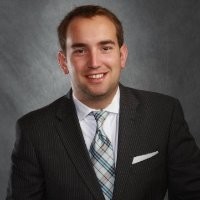 Charlie Terrell
Director de la bolsa nacional de empleo (EE. UU.)
National Association of State Workforce Agencies
¿Quieres más información? Accede a learning.linkedin.com.
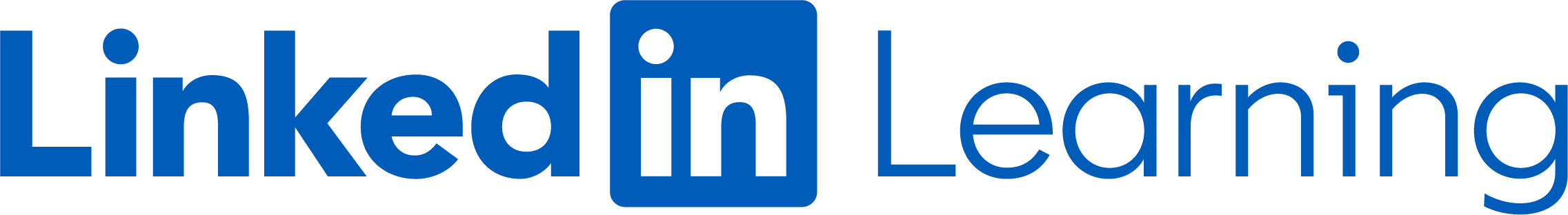